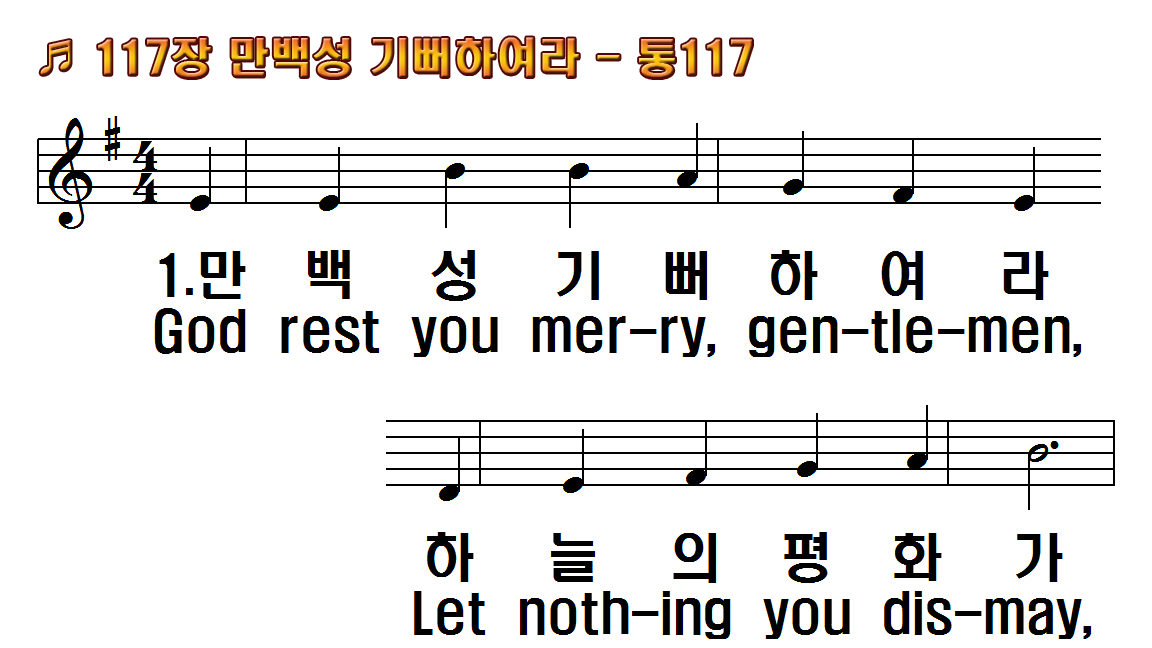 1.만백성 기뻐하여라
2.양치는 목자들에게
3.그 천사들이 전한 말
후.오 기쁘다 반가운 소식
1.God rest you merry,
2.From God our heavenly
3."Fear not, then," said the
R.O tidings of comfort and joy,
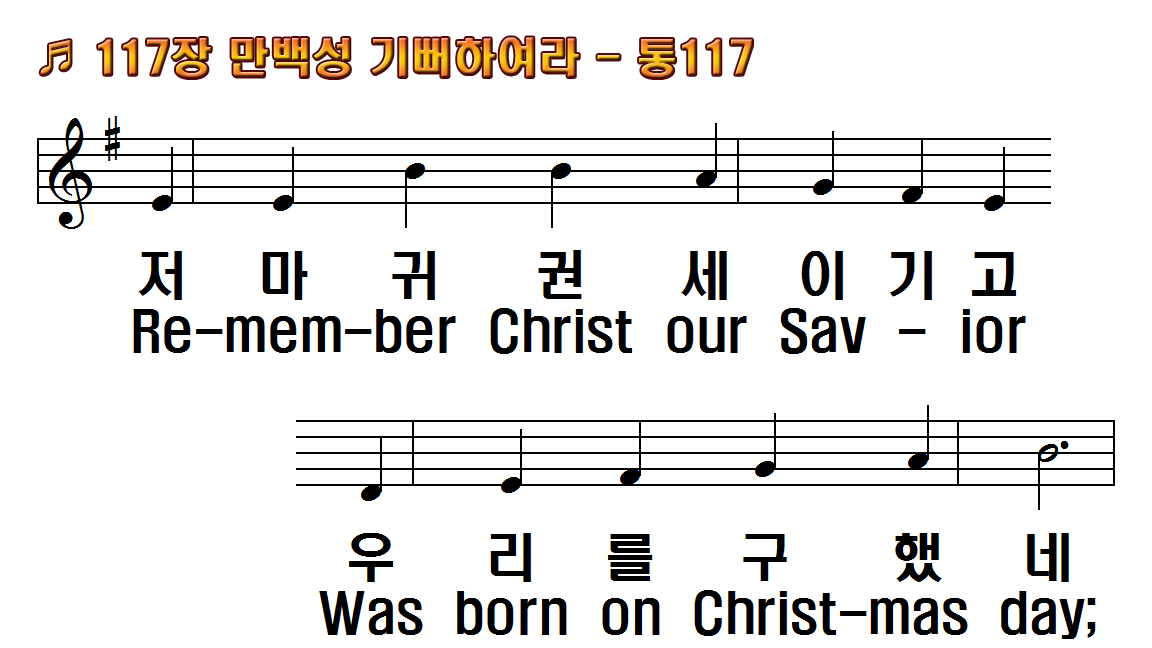 1.만백성 기뻐하여라
2.양치는 목자들에게
3.그 천사들이 전한 말
후.오 기쁘다 반가운 소식
1.God rest you merry,
2.From God our heavenly
3."Fear not, then," said the
R.O tidings of comfort and joy,
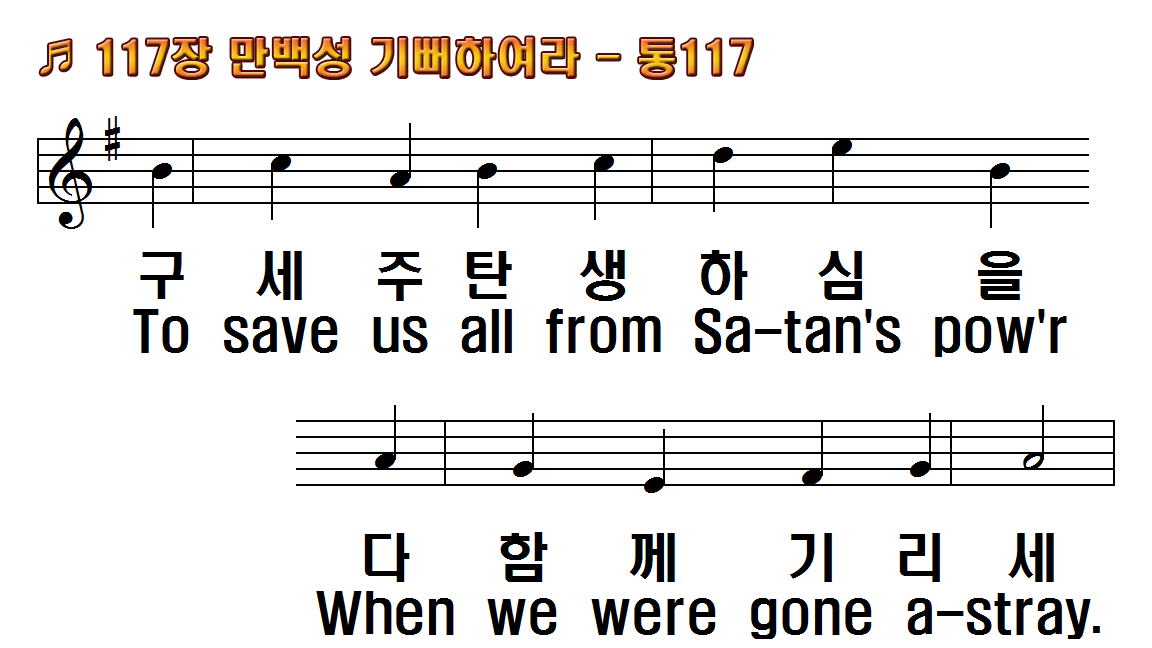 1.만백성 기뻐하여라
2.양치는 목자들에게
3.그 천사들이 전한 말
후.오 기쁘다 반가운 소식
1.God rest you merry,
2.From God our heavenly
3."Fear not, then," said the
R.O tidings of comfort and joy,
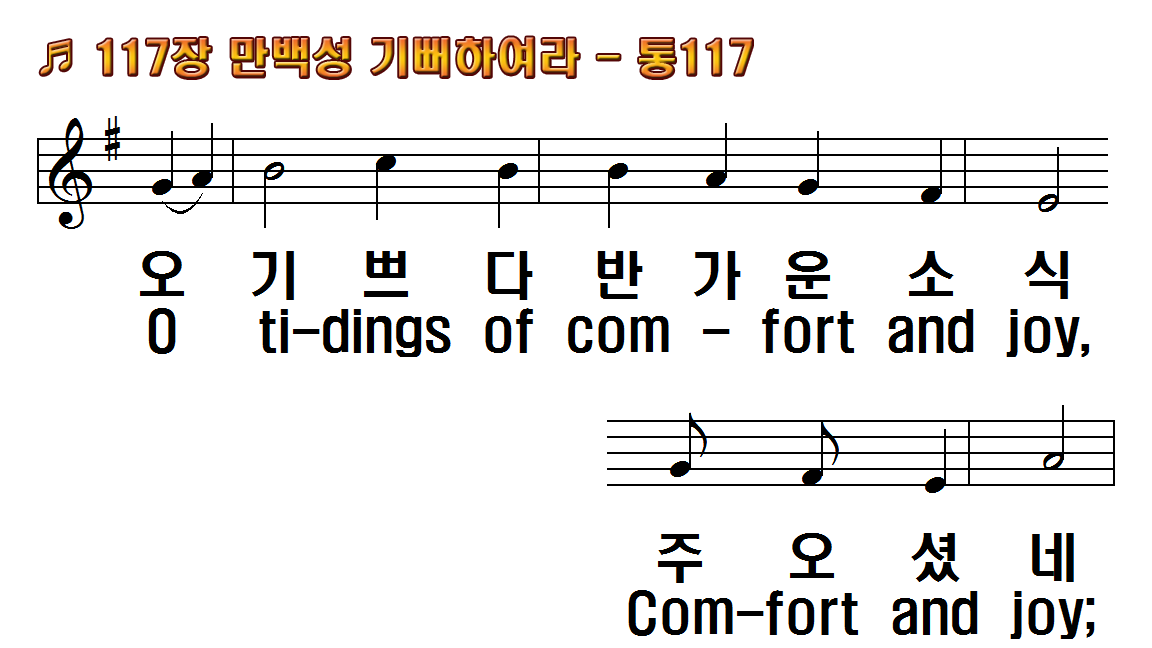 1.만백성 기뻐하여라
2.양치는 목자들에게
3.그 천사들이 전한 말
후.오 기쁘다 반가운 소식
1.God rest you merry,
2.From God our heavenly
3."Fear not, then," said the
R.O tidings of comfort and joy,
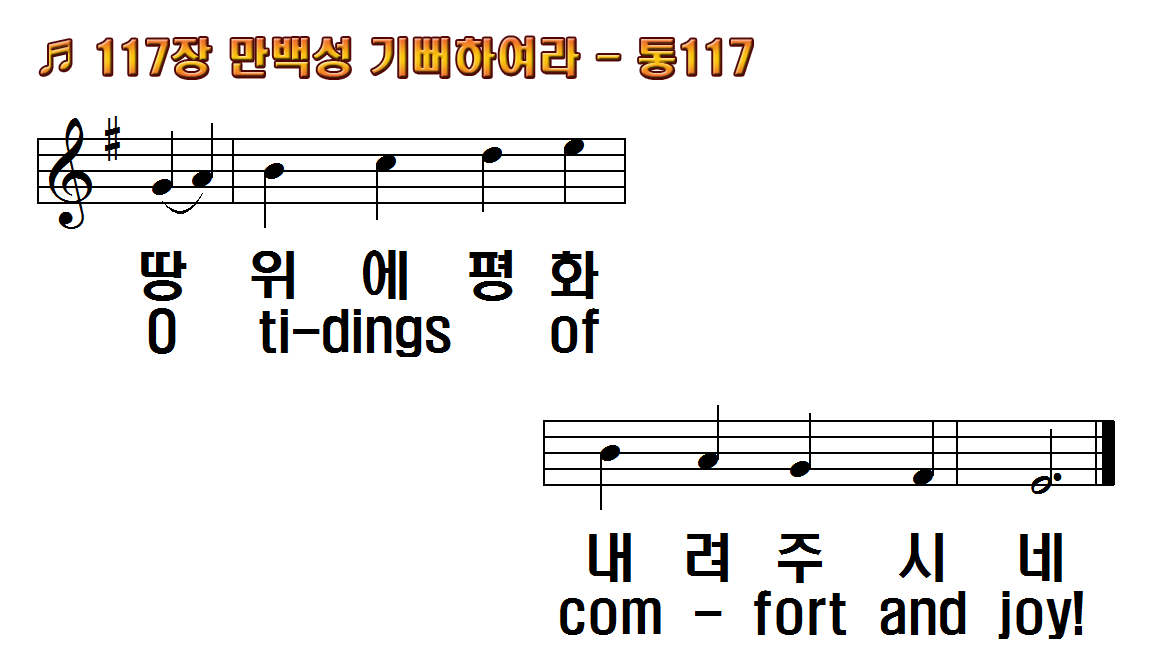 1.만백성 기뻐하여라
2.양치는 목자들에게
3.그 천사들이 전한 말
후.오 기쁘다 반가운 소식
1.God rest you merry,
2.From God our heavenly
3."Fear not, then," said the
R.O tidings of comfort and joy,
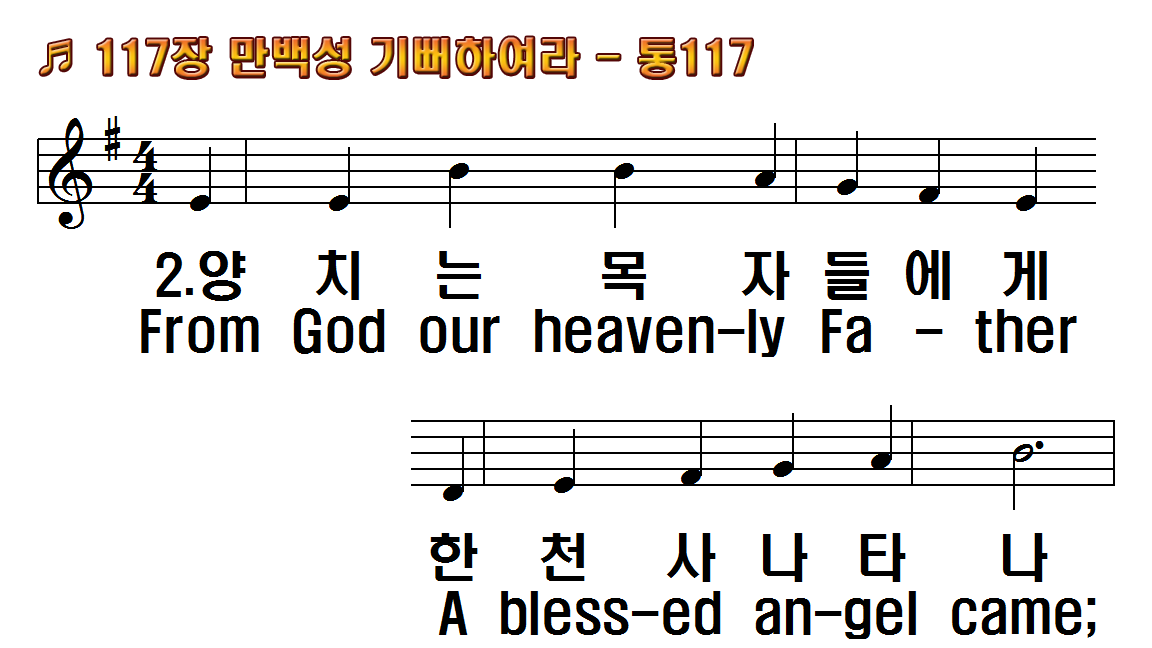 1.만백성 기뻐하여라
2.양치는 목자들에게
3.그 천사들이 전한 말
후.오 기쁘다 반가운 소식
1.God rest you merry,
2.From God our heavenly
3."Fear not, then," said the
R.O tidings of comfort and joy,
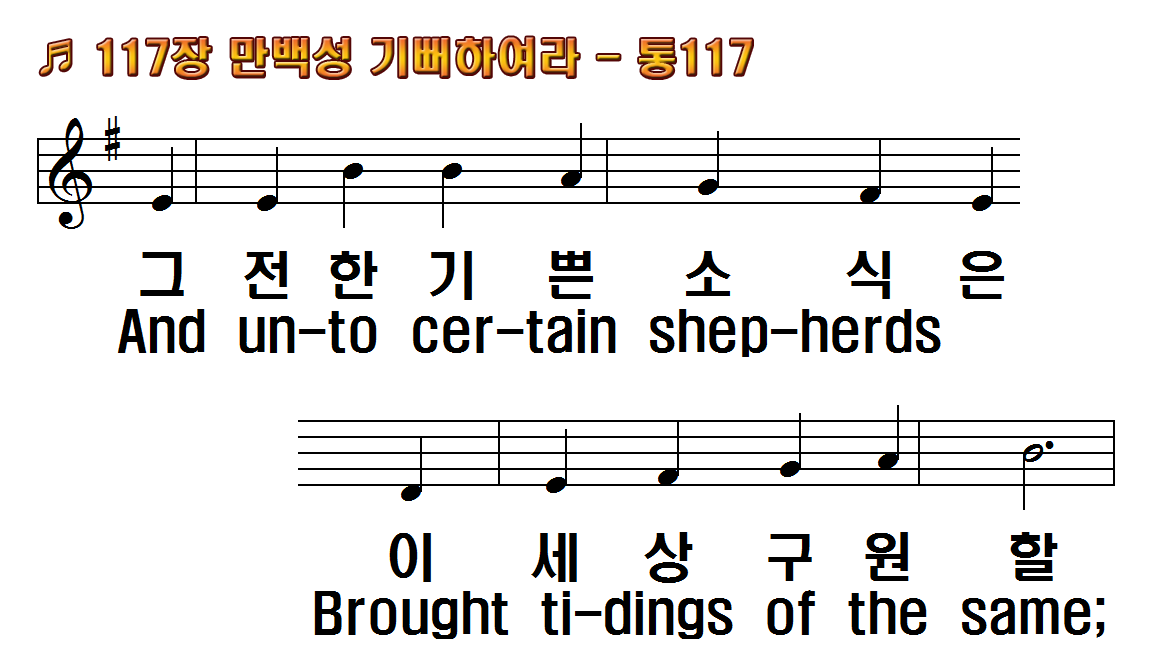 1.만백성 기뻐하여라
2.양치는 목자들에게
3.그 천사들이 전한 말
후.오 기쁘다 반가운 소식
1.God rest you merry,
2.From God our heavenly
3."Fear not, then," said the
R.O tidings of comfort and joy,
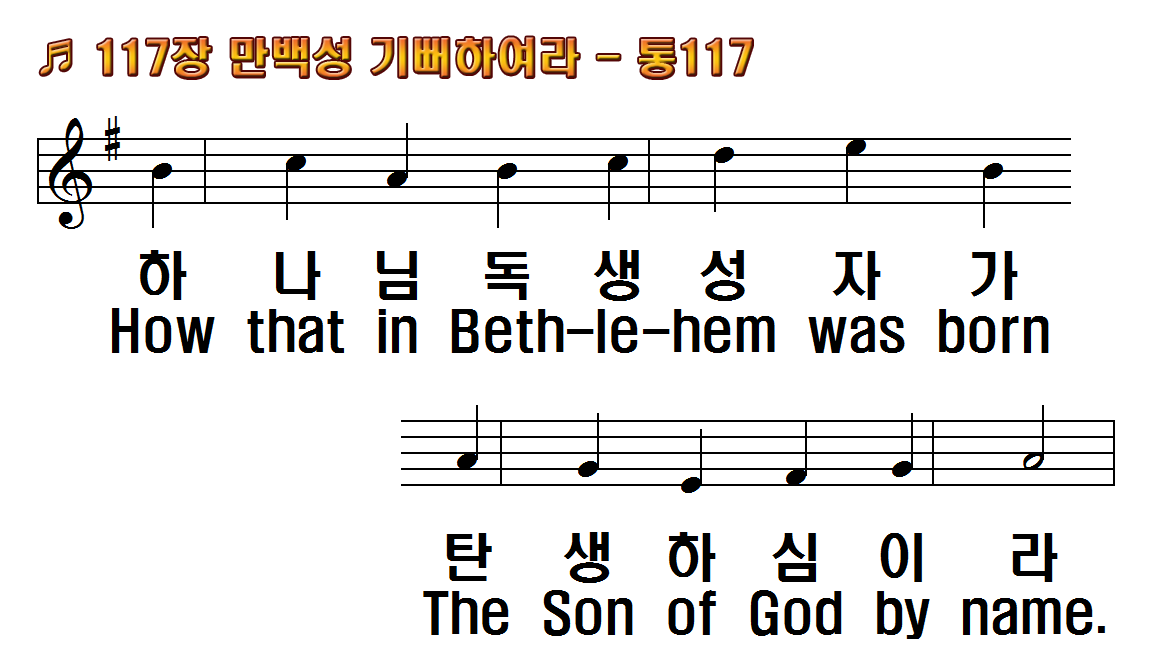 1.만백성 기뻐하여라
2.양치는 목자들에게
3.그 천사들이 전한 말
후.오 기쁘다 반가운 소식
1.God rest you merry,
2.From God our heavenly
3."Fear not, then," said the
R.O tidings of comfort and joy,
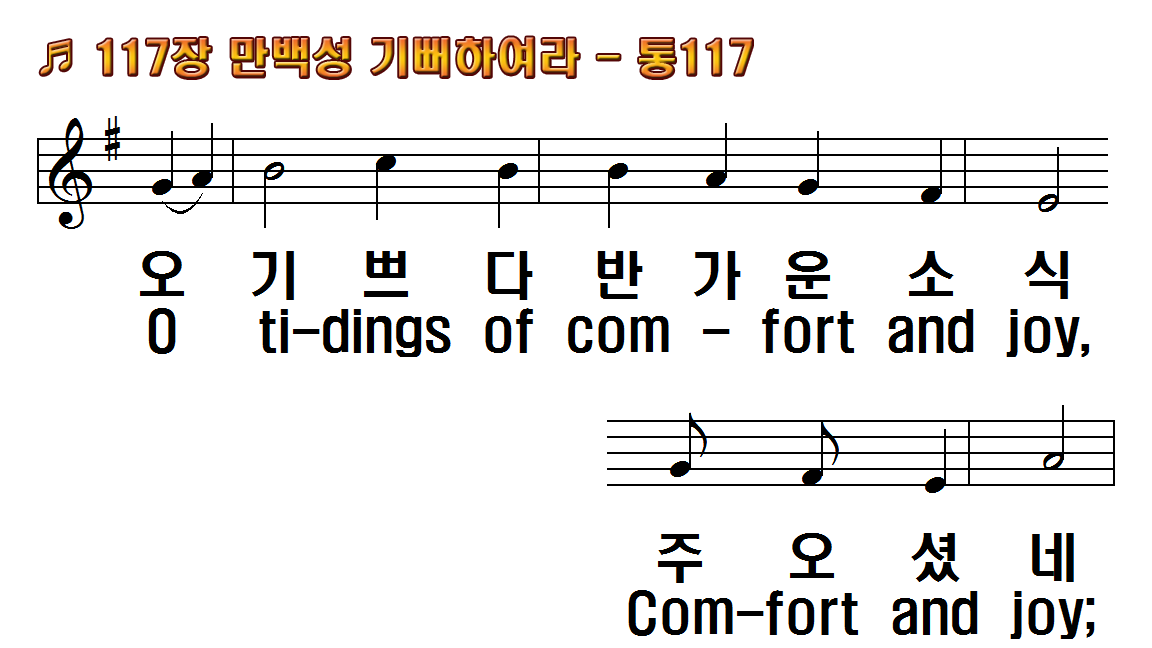 1.만백성 기뻐하여라
2.양치는 목자들에게
3.그 천사들이 전한 말
후.오 기쁘다 반가운 소식
1.God rest you merry,
2.From God our heavenly
3."Fear not, then," said the
R.O tidings of comfort and joy,
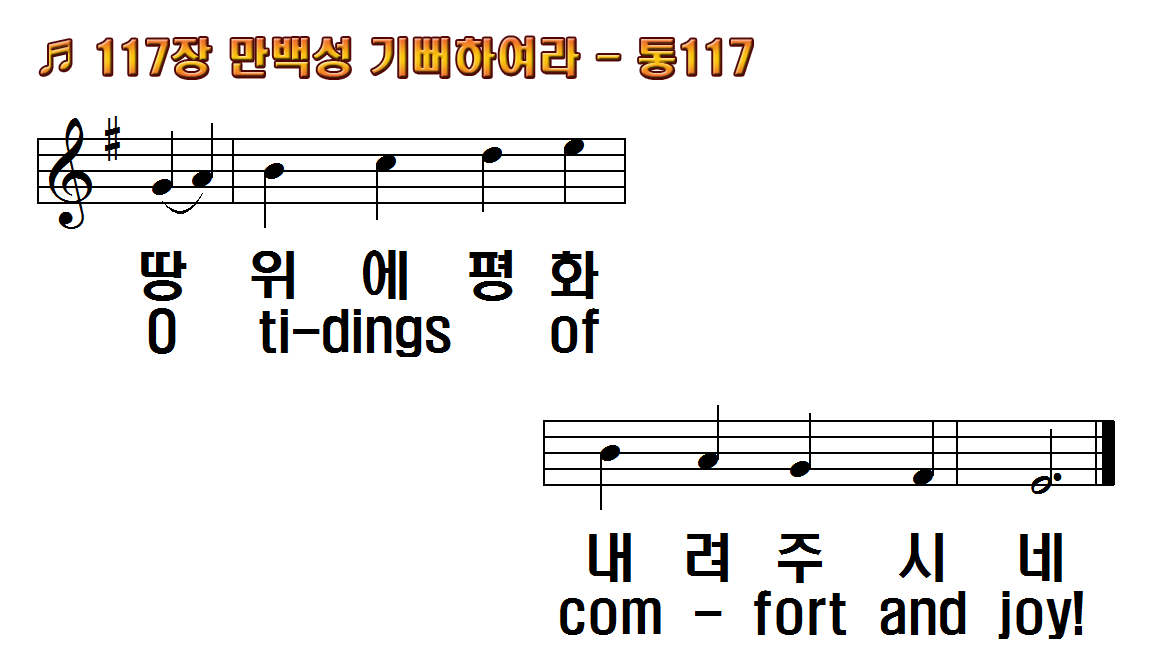 1.만백성 기뻐하여라
2.양치는 목자들에게
3.그 천사들이 전한 말
후.오 기쁘다 반가운 소식
1.God rest you merry,
2.From God our heavenly
3."Fear not, then," said the
R.O tidings of comfort and joy,
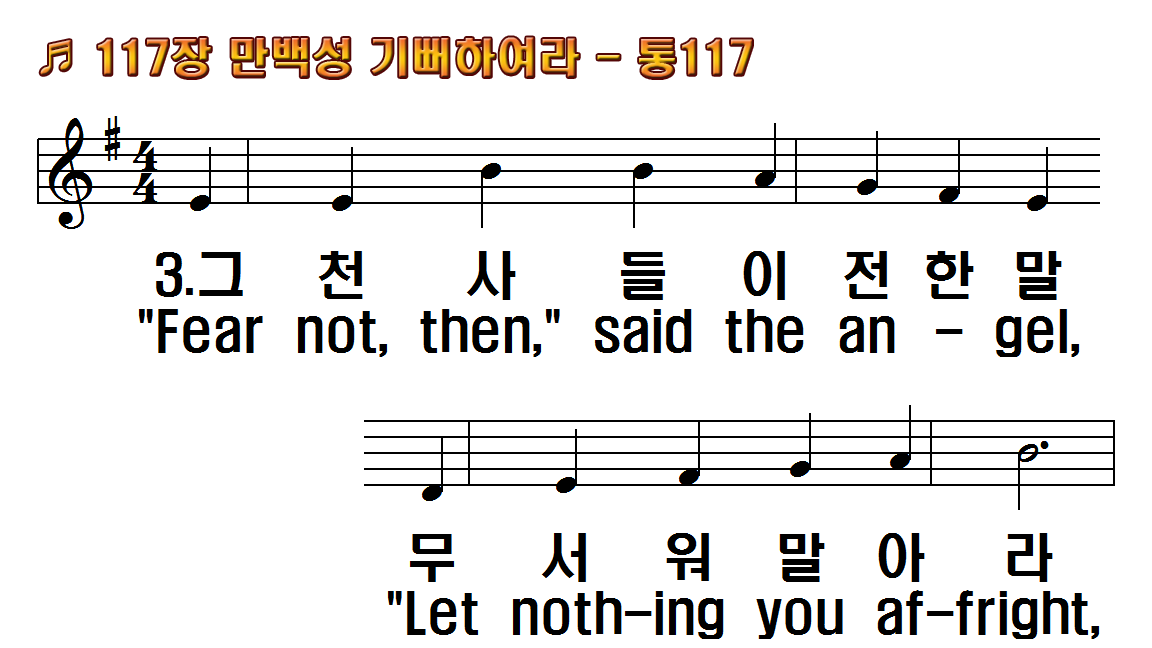 1.만백성 기뻐하여라
2.양치는 목자들에게
3.그 천사들이 전한 말
후.오 기쁘다 반가운 소식
1.God rest you merry,
2.From God our heavenly
3."Fear not, then," said the
R.O tidings of comfort and joy,
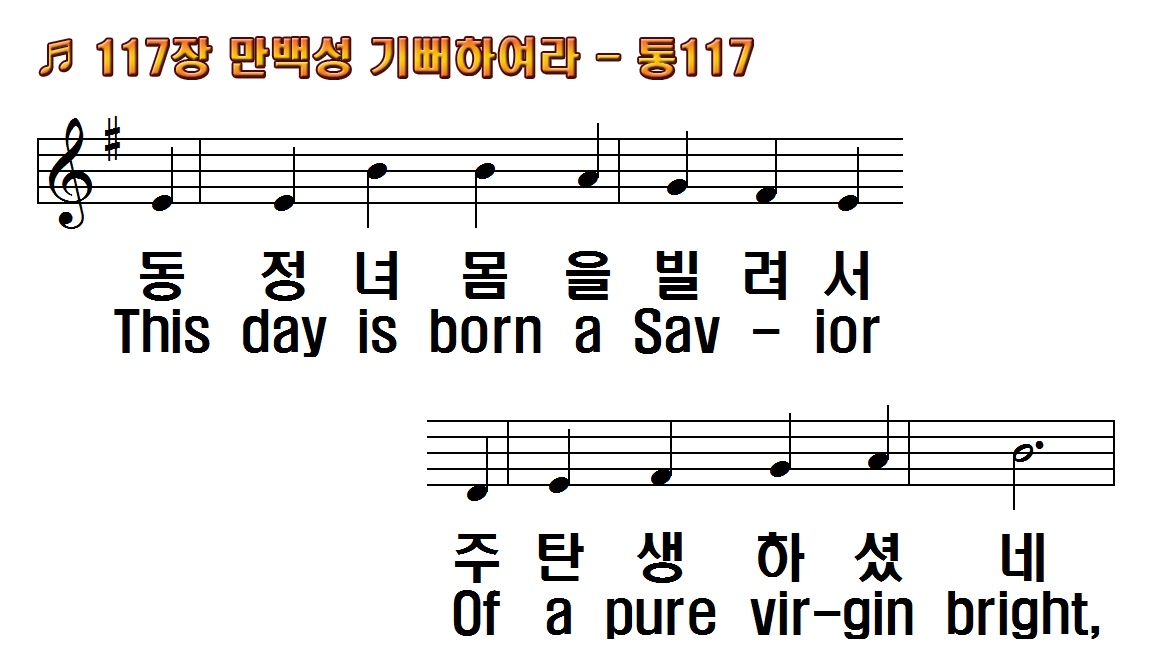 1.만백성 기뻐하여라
2.양치는 목자들에게
3.그 천사들이 전한 말
후.오 기쁘다 반가운 소식
1.God rest you merry,
2.From God our heavenly
3."Fear not, then," said the
R.O tidings of comfort and joy,
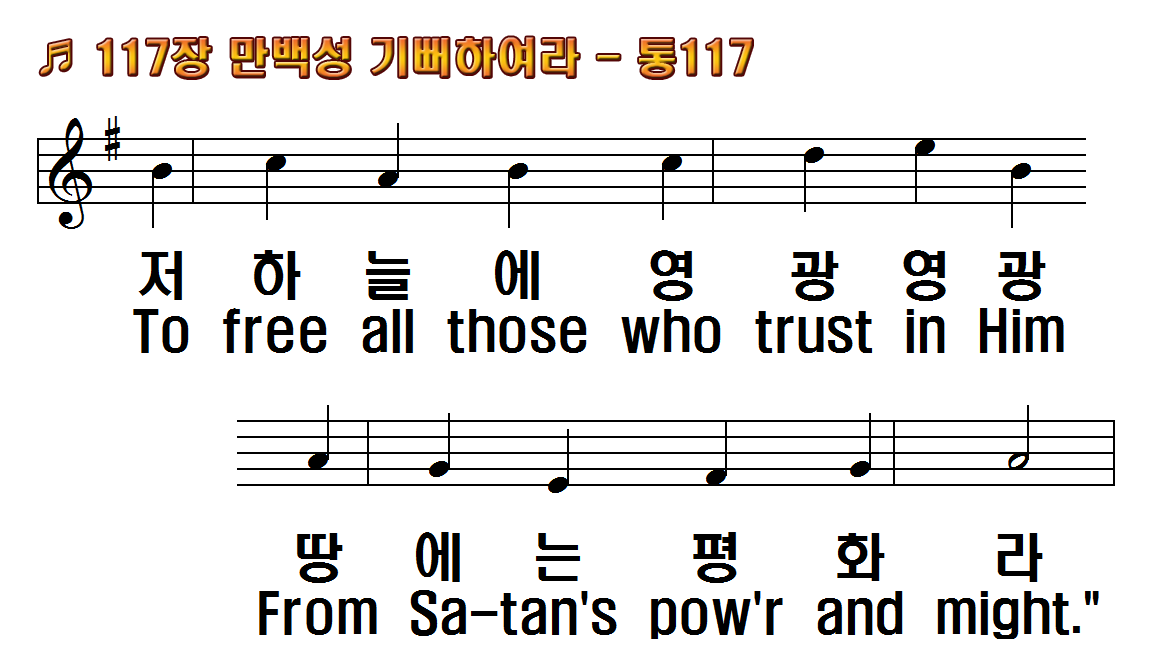 1.만백성 기뻐하여라
2.양치는 목자들에게
3.그 천사들이 전한 말
후.오 기쁘다 반가운 소식
1.God rest you merry,
2.From God our heavenly
3."Fear not, then," said the
R.O tidings of comfort and joy,
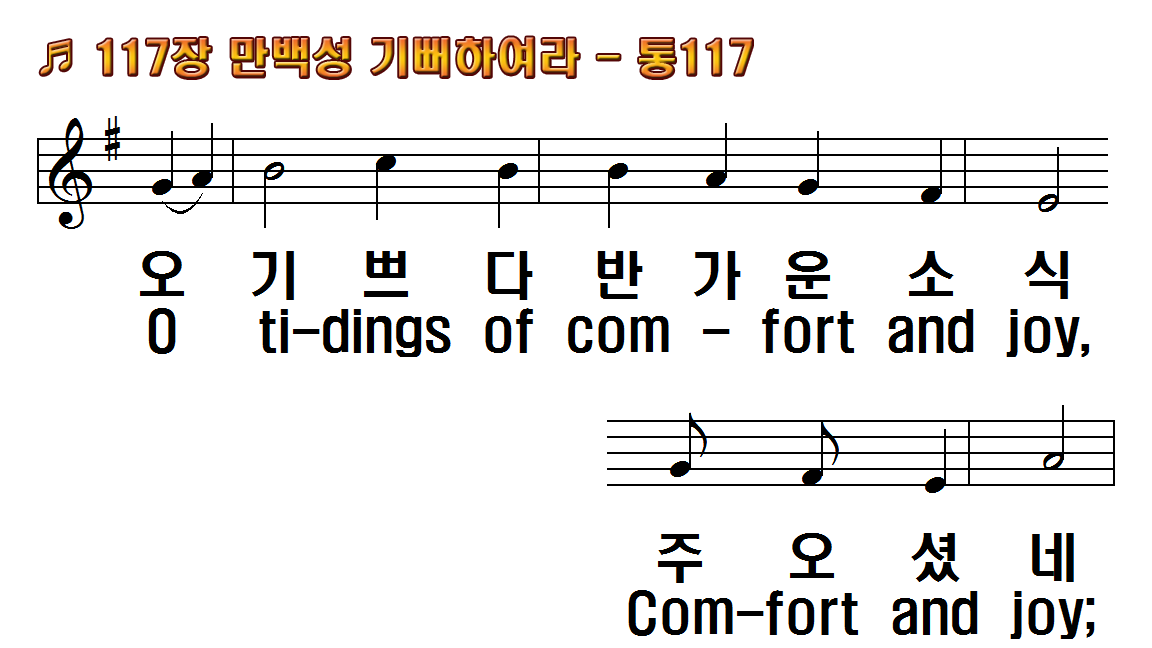 1.만백성 기뻐하여라
2.양치는 목자들에게
3.그 천사들이 전한 말
후.오 기쁘다 반가운 소식
1.God rest you merry,
2.From God our heavenly
3."Fear not, then," said the
R.O tidings of comfort and joy,
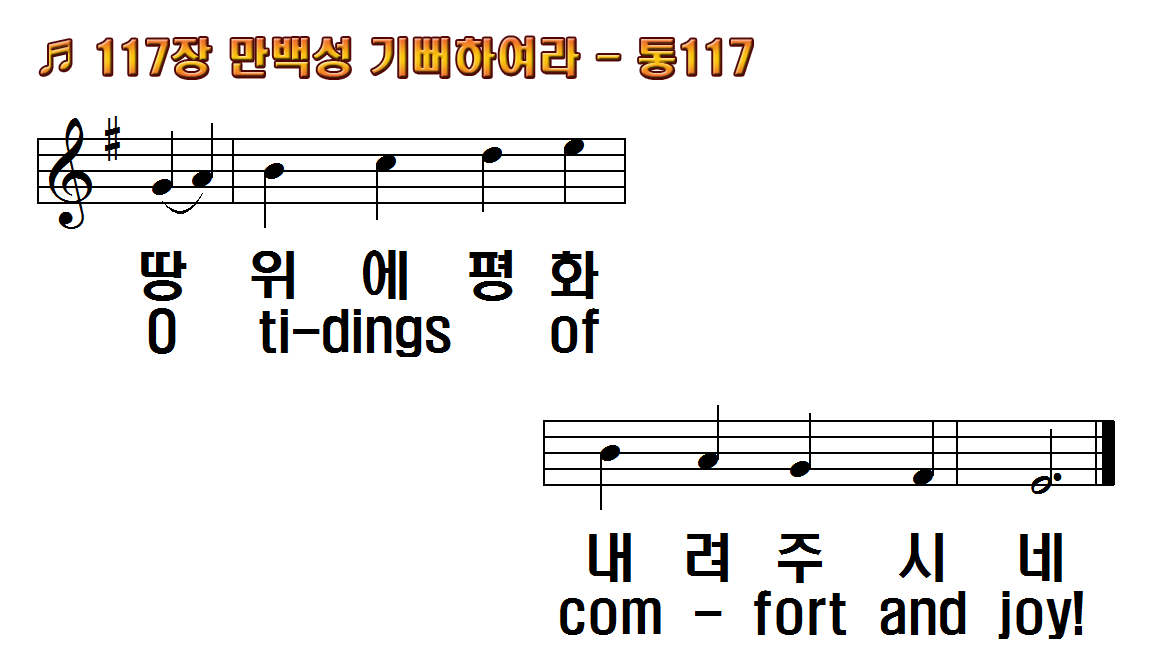 1.만백성 기뻐하여라
2.양치는 목자들에게
3.그 천사들이 전한 말
후.오 기쁘다 반가운 소식
1.God rest you merry,
2.From God our heavenly
3."Fear not, then," said the
R.O tidings of comfort and joy,
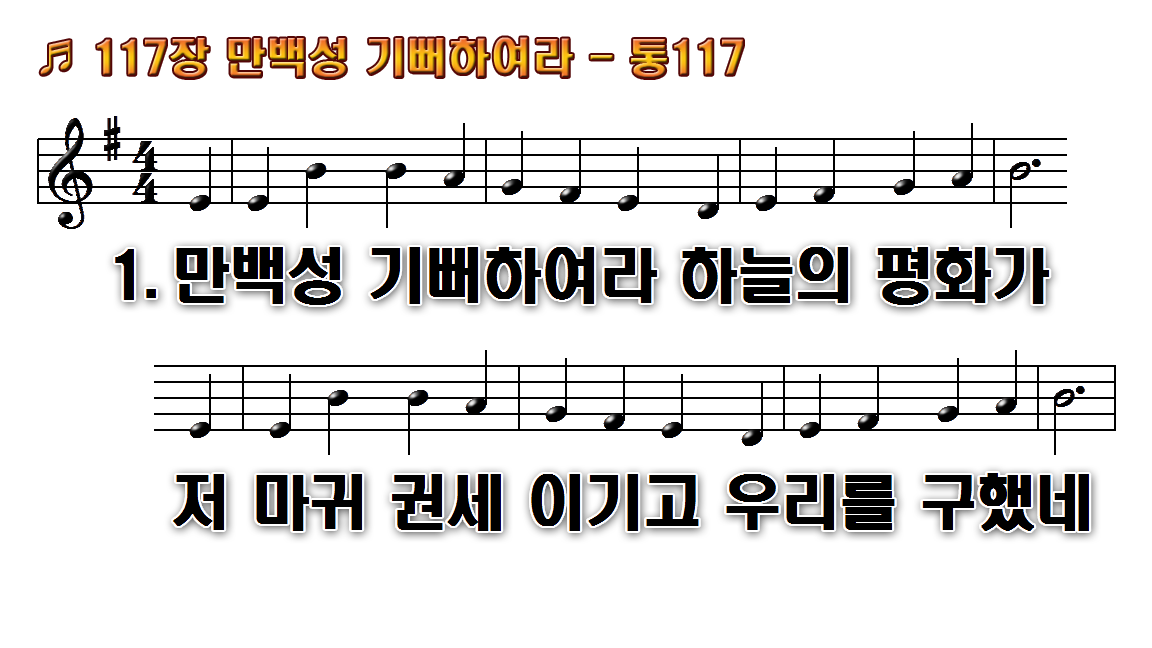 1.만백성 기뻐하여라 하늘의
2.양치는 목자들에게 한 천사
3.그 천사들이 전한 말 무서워
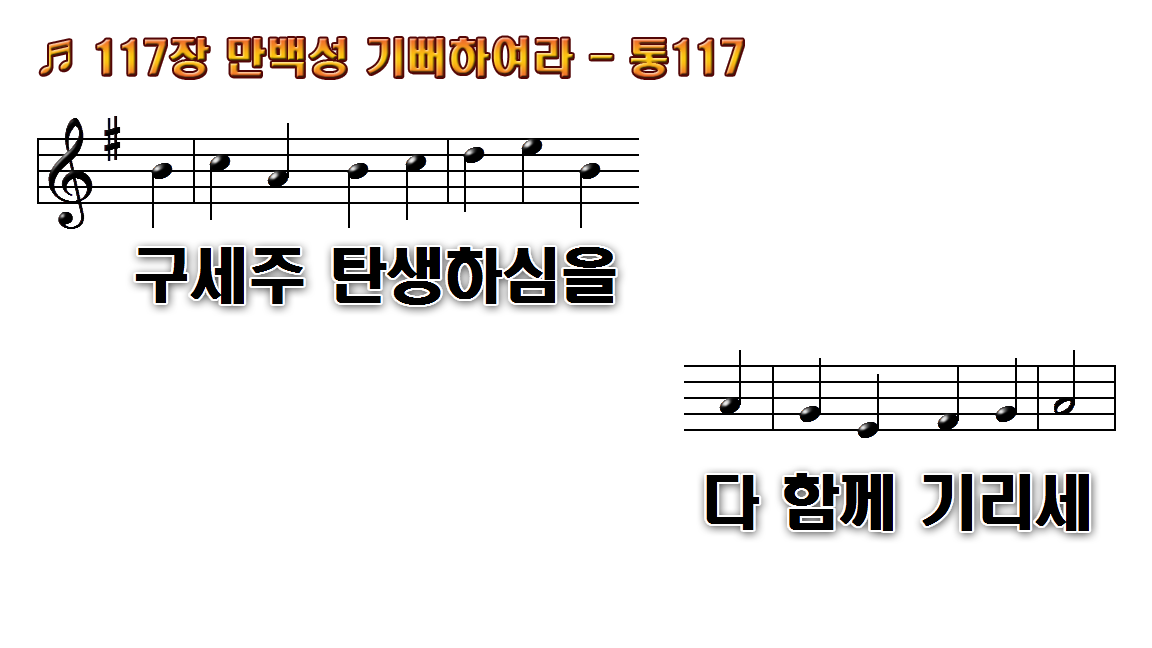 1.만백성 기뻐하여라 하늘의
2.양치는 목자들에게 한 천사
3.그 천사들이 전한 말 무서워
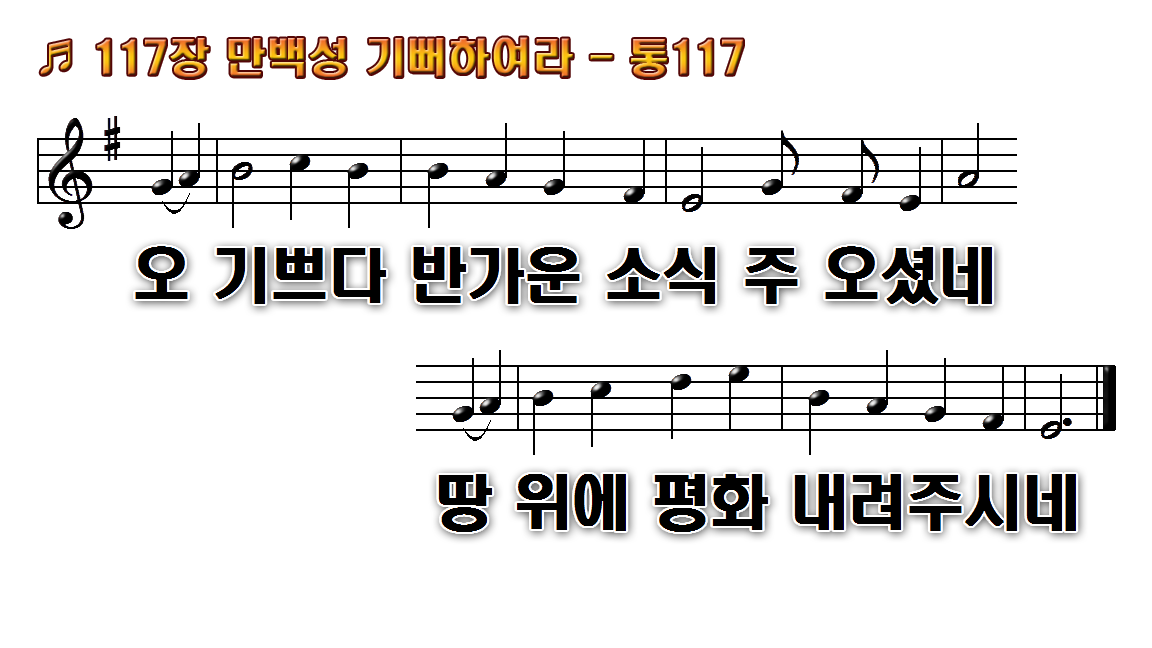 1.만백성 기뻐하여라 하늘의
2.양치는 목자들에게 한 천사
3.그 천사들이 전한 말 무서워
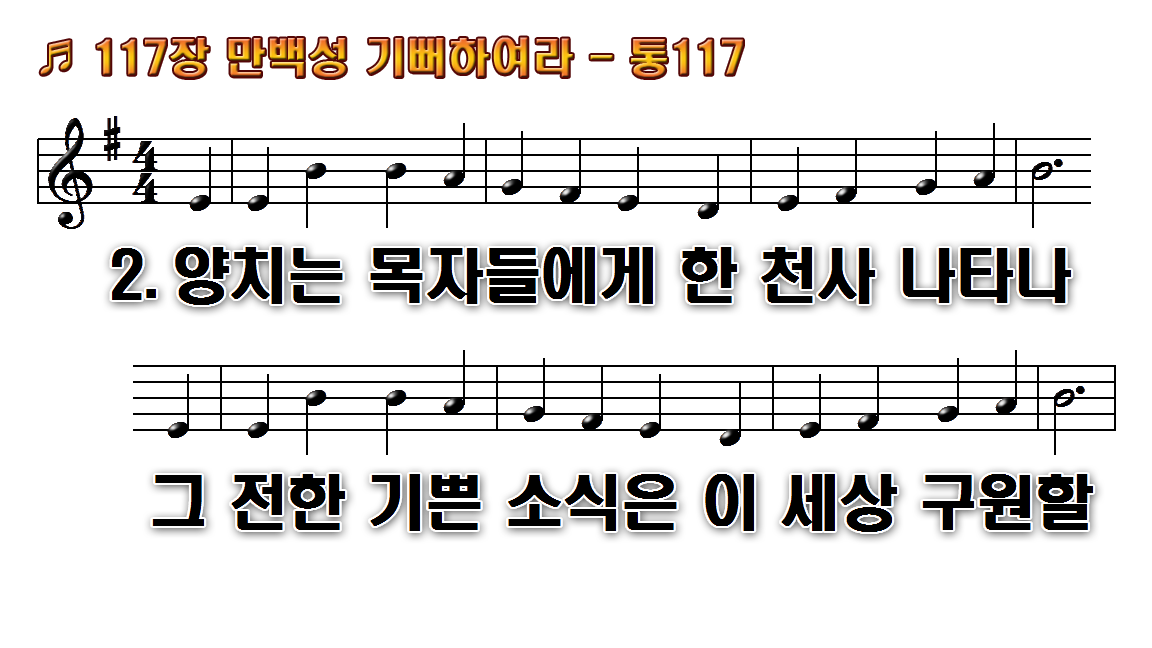 1.만백성 기뻐하여라 하늘의
2.양치는 목자들에게 한 천사
3.그 천사들이 전한 말 무서워
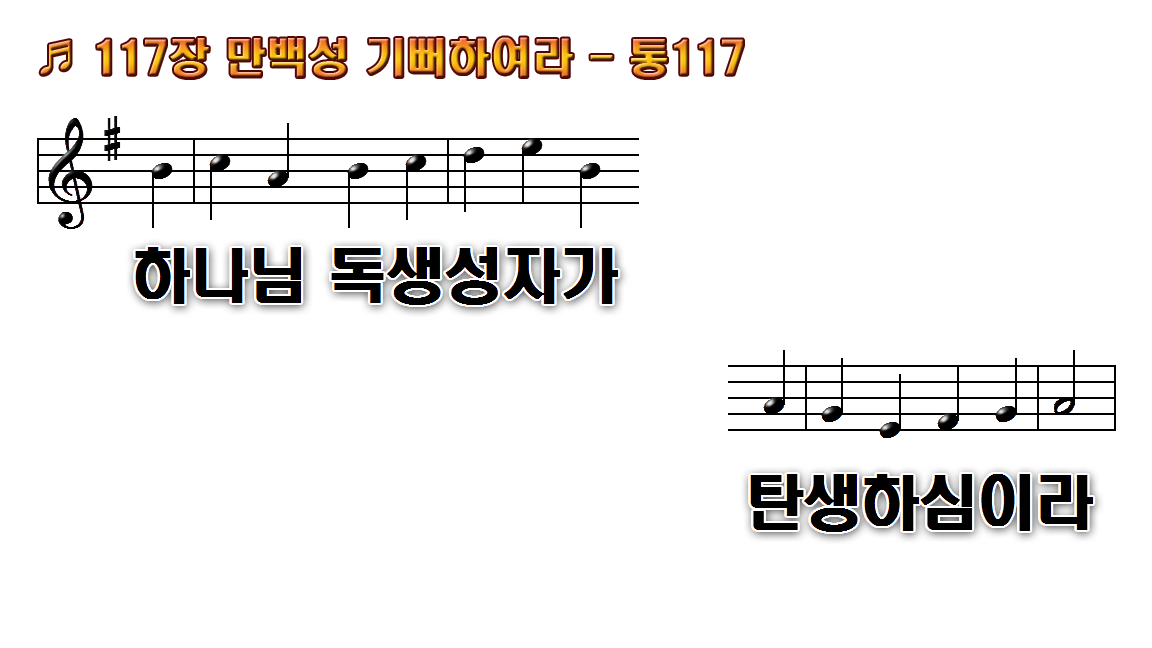 1.만백성 기뻐하여라 하늘의
2.양치는 목자들에게 한 천사
3.그 천사들이 전한 말 무서워
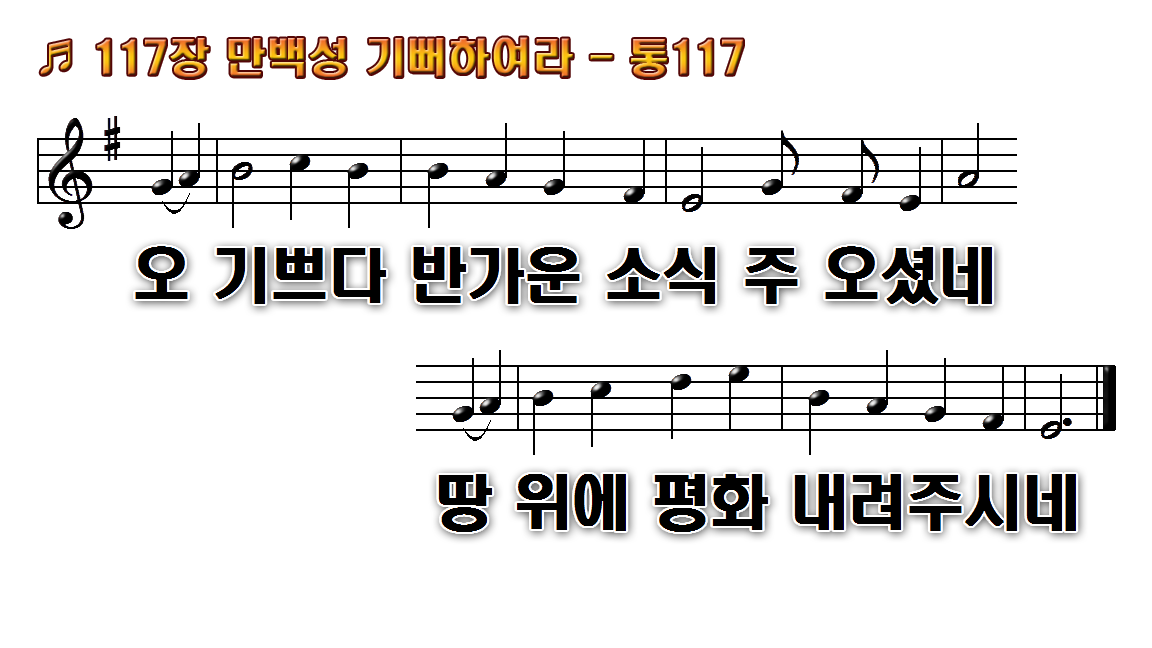 1.만백성 기뻐하여라 하늘의
2.양치는 목자들에게 한 천사
3.그 천사들이 전한 말 무서워
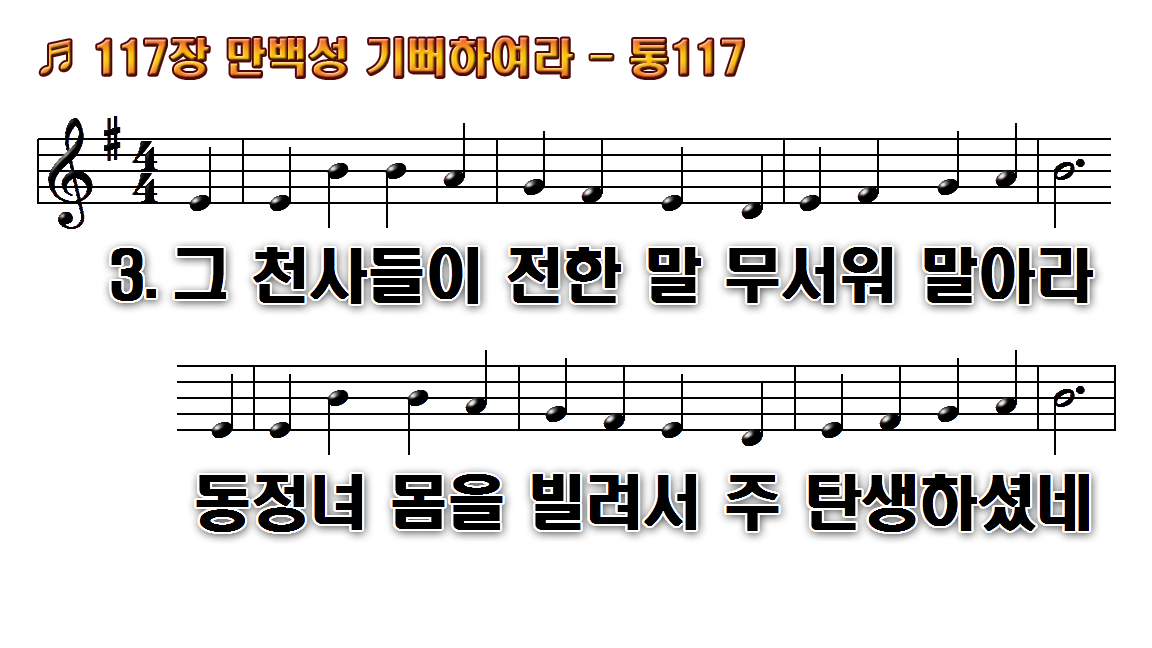 1.만백성 기뻐하여라 하늘의
2.양치는 목자들에게 한 천사
3.그 천사들이 전한 말 무서워
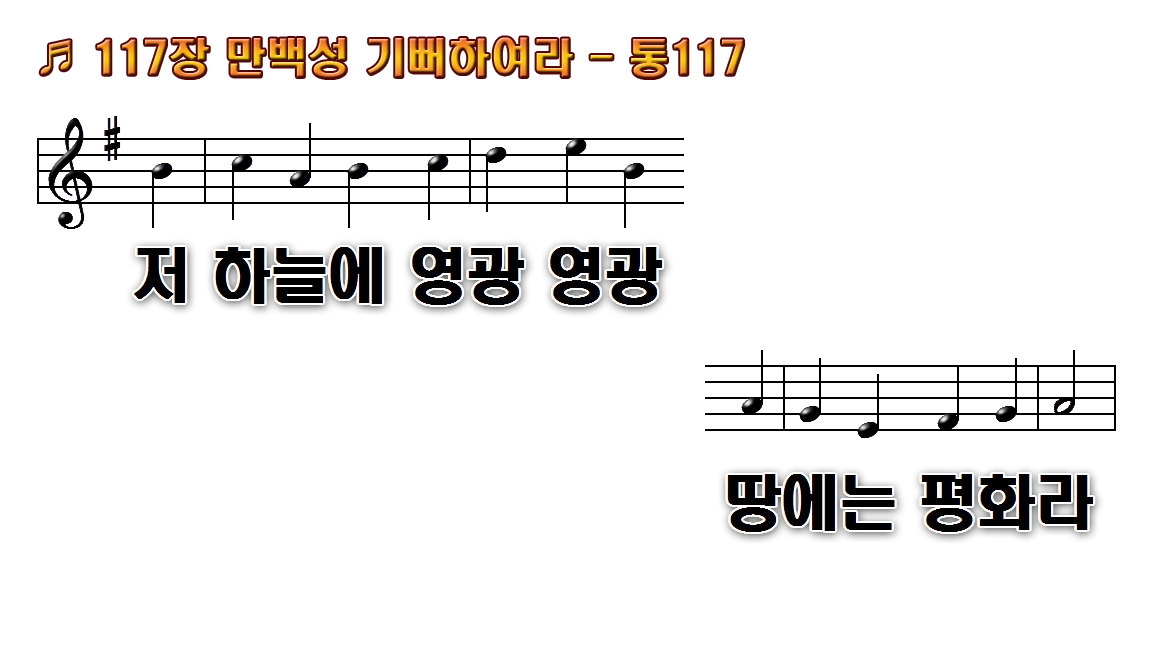 1.만백성 기뻐하여라 하늘의
2.양치는 목자들에게 한 천사
3.그 천사들이 전한 말 무서워
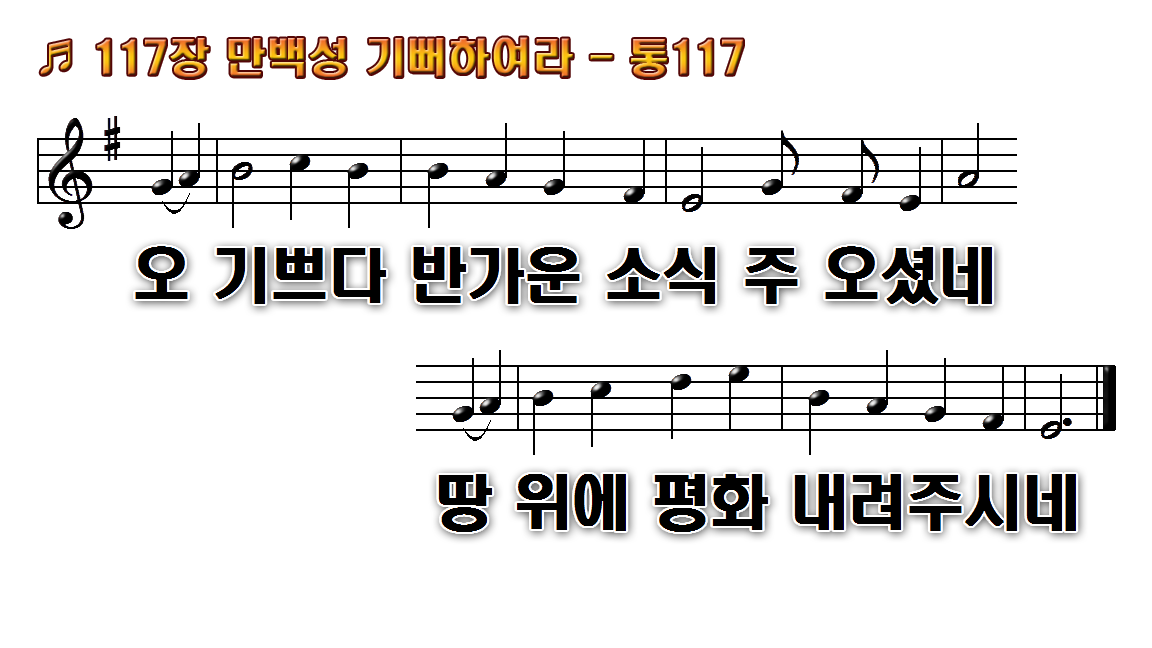 1.만백성 기뻐하여라 하늘의
2.양치는 목자들에게 한 천사
3.그 천사들이 전한 말 무서워